আজকের ক্লাশে সবাইকে স্বগতম
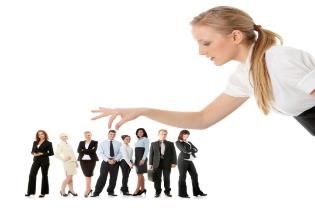 মোঃ  মনজুর  আলম,  প্রভাষক-ব্যবস্থাপনা, সাথিয়া সরকারি কলেজ, পাবনা।
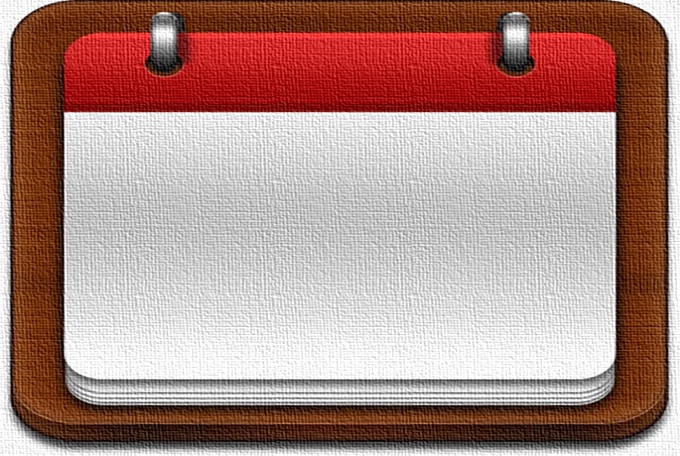 শিক্ষক পরিচিতি
মোঃ মনজুর আলম 
প্রভাষক 
ব্যবস্থাপনা বিভাগ 
সাঁথিয়া সরকারি ডিগ্রি কলেজ 
সাঁথিয়া, পাবনা ।  
মোবাইল নং ০১৭১৪৫০৪৮২৭
Email: monjur473@gmail.com
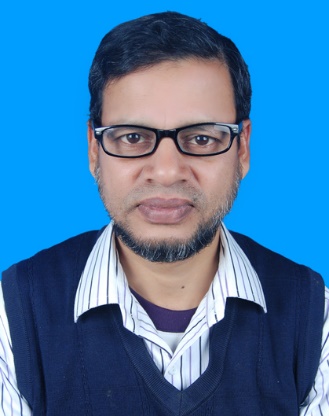 মোঃ  মনজুর  আলম,  প্রভাষক -ব্যবস্থাপনা,সাথিয়া সরকারি কলেজ, পাবনা।
মোঃ  মনজুর  আলম,  প্রভাষক-ব্যবস্থাপনা, সাথিয়া সরকারি কলেজ, পাবনা।
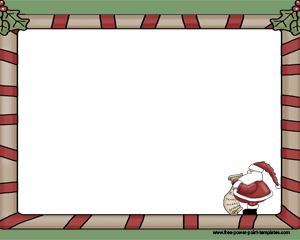 পাঠ পরিচিতি
শ্রেণিঃ    একাদশ /দ্বাদশ
বিষয়ঃ   ব্যবসায় সংগঠন ও ব্যবস্থাপনা-২য় পত্র 
অধ্যায়ঃ  পঞ্চম ( কর্মীসংস্থান)
সময়ঃ    ৫০ মিঃ।
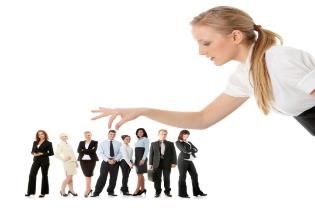 মোঃ  মনজুর  আলম,  প্রভাষক -ব্যবস্থাপনা,সাথিয়া সরকারি কলেজ, পাবনা।
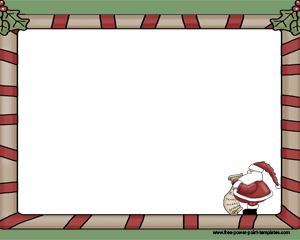 এ পাঠ শেষে শিক্ষার্থীরা-
শিখন  ফল
১।  কর্মীসংস্থান ও মানব সম্পদের ধারণা ব্যাখ্যা করতে পারবে।
২।  কর্মীসংস্থান প্রক্রিয়ার বিভিন্ন পদক্ষেপ ব্যাখ্যা করতে পারবে।
৩।  কর্মীসংগ্রহ প্রক্রিয়ার  পদক্ষেপসমূহ  ব্যাখ্যা করতে পারবে।
৪।  কর্মী সংগ্রহের প্রধান উৎসসমূহ  ব্যাখ্যা করতে পারবে।
৫। কর্মী নির্বাচন এবং কর্মী নির্বাচন পদ্ধতি ব্যাখ্যা করতে পারবে।
মোঃ  মনজুর  আলম,  প্রভাষক -ব্যবস্থাপনা,সাথিয়া সরকারি কলেজ, পাবনা।
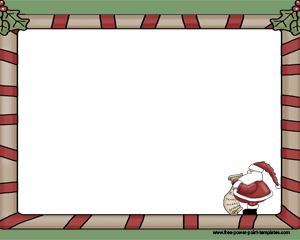 কর্মীসংস্থানের সংজ্ঞা
প্রতিষ্ঠানের জন্য দক্ষ জনবল গড়ে তোলার লক্ষ্যে কর্মী সংগ্রহ, নির্বাচন, নিয়োগ, প্রশিক্ষণ ও উন্নয়নের কাজকে কর্মীসংস্থান বলে।
মোঃ  মনজুর  আলম,  প্রভাষক -ব্যবস্থাপনা,সাথিয়া সরকারি কলেজ, পাবনা।
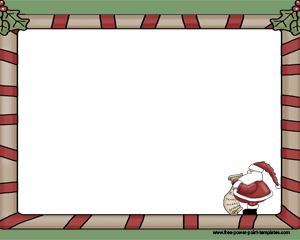 মানব সম্পদ ব্যবস্থাপনা
প্রতিষ্ঠানের জন্য একটা দক্ষ ও যোগ্য কর্মী বাহিনী গঠন ও সংরক্ষণের লক্ষ্যে মানব সম্পদ পরিকল্পনা, কর্মী সংগ্রহ, নিয়োগ, প্রশিক্ষণ ও ঊন্নয়ন, মূল্য ও সুযোগ-সুবিধা প্রদানসহ জনশক্তির ব্যবস্থাপনাকেই মানব সম্পদ ব্যবস্থাপনা বলে।
মোঃ  মনজুর  আলম,  প্রভাষক -ব্যবস্থাপনা,সাথিয়া সরকারি কলেজ, পাবনা।
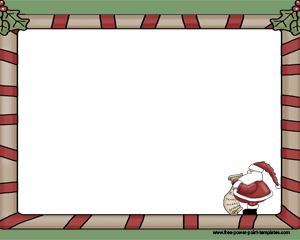 কর্মীসংস্থান প্রক্রিয়ার বিভিন্ন পদক্ষেপ
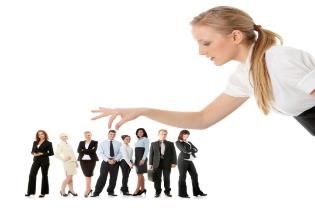 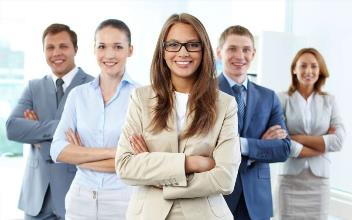 কর্মী নির্বাচন
কর্মী সংগ্রহ
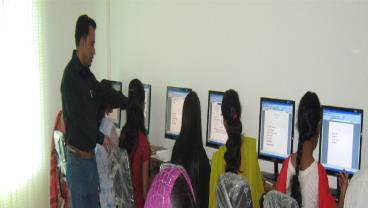 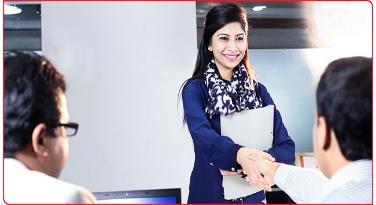 কর্মী নিয়োগ
প্রশিক্ষণ
কর্মীসংগ্রহ প্রক্রিয়ার পদক্ষেপসমূহ
সম্ভাব্য চাকরী প্রার্থীদের নির্বাচন প্রক্রিয়ায় নিয়ে আসার কাজকে কর্মী সংগ্রহ বলে ।
১। বিভাগীয় রিকুইজিশন সংগ্রহ
২। উৎসহ নির্ধারণ
৩। বিজ্ঞপ্তি প্রদান
মোঃ  মনজুর  আলম,  প্রভাষক -ব্যবস্থাপনা,সাথিয়া সরকারি কলেজ, পাবনা।
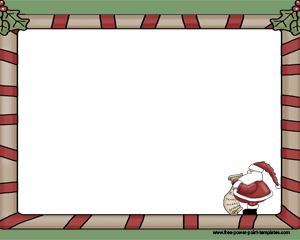 কর্মী সংগ্রহের প্রধান উৎসসমূহ
(ক)  বাহ্যিক উৎস
(ক)  অভ্যন্তরীণ উৎস
১। চাকরি সন্ধানী
১। পদোন্নতি
২। শিক্ষা প্রতিষ্ঠান
২। নিয়োজিত কর্মীদের সুপারিশ
৩। চাকরি বিনিয়োগ কেন্দ্র
৩। শ্রমিক সংঘের সুপারিশ
৪। বৃত্তিমূলক প্রশিক্ষণ কেন্দ্র
৫। বিজ্ঞাপন
মোঃ  মনজুর  আলম,  প্রভাষক -ব্যবস্থাপনা,সাথিয়া সরকারি কলেজ, পাবনা।
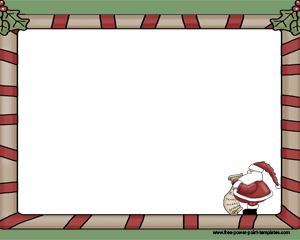 কর্মী নির্বাচন
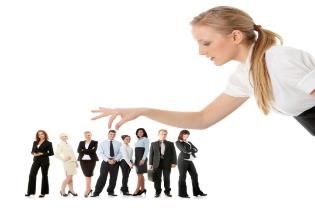 কর্মী সংগ্রহ প্রক্রিয়ায় আগত বা আবেদনকারী প্রার্থীদের মধ্য থেকে যোগ্য কর্মী বাছাই এবং অভ্যন্তরীণ উৎস থেকে পদোন্নতি প্রদানের জন্য যোগ্যতাসম্পন্ন ব্যক্তি নির্দিষ্ট করার প্রক্রিয়াকেই কর্মী নির্বাচন বলে।
মোঃ  মনজুর  আলম,  প্রভাষক -ব্যবস্থাপনা,সাথিয়া সরকারি কলেজ, পাবনা।
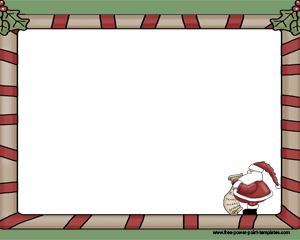 কর্মী নির্বাচনের পদ্ধতি/প্রক্রিয়া
১। আবেদনপত্র গ্রহণ ও বাছাই
৪। সাক্ষাৎকার গ্রহণ
২। নিযুক্তি পরীক্ষায় অংশগ্রহণের আমন্ত্রণপত্র ইস্যু
৫। প্রাথমিক নির্বাচন
৩। নিযুক্তি পরীক্ষা গ্রহণঃ
৬। ব্যক্তিগত ইতিহাস অনুসন্ধান
(ক) যোগ্যতা পরীক্ষা
৭। ডাক্তারি পরীক্ষা
(খ) বুদ্ধিমত্তা পরীক্ষা
৮।  চূড়ান্তভাবে নির্বাচন
(খ) প্রবণতা পরীক্ষা
(খ) ব্যক্তিত্ব পরীক্ষা
মোঃ  মনজুর  আলম,  প্রভাষক -ব্যবস্থাপনা,সাথিয়া সরকারি কলেজ, পাবনা।
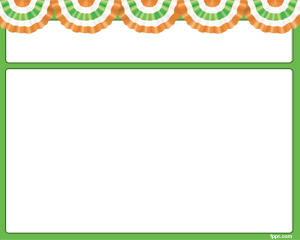 একক কাজ
কর্মীসংগ্রহ প্রক্রিয়ার পদক্ষেপসমূহ লিখ।
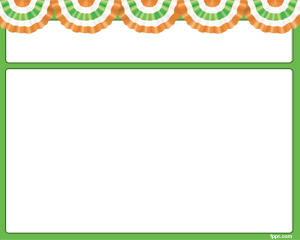 দলীয় কাজ
কর্মী নির্বাচন পদ্ধতিগুলো লিখ ।
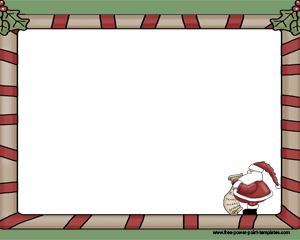 মূল্যায়ন
কর্মীসংস্থান প্রক্রিয়ার প্রথম কাজ কোনটি?
সঠিক উত্তরে ক্লিক কর ।
ভুল উত্তর
১। কর্মী নিয়োগ
২। কর্মী সংগ্রহ
সঠিক উত্তর
৩। কর্মী নির্বাচন
ভুল উত্তর
মোঃ  মনজুর  আলম,  প্রভাষক-ব্যবস্থাপনা,সাথিয়া সরকারি কলেজ, পাবনা।
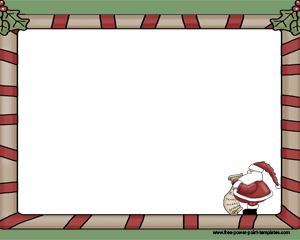 কর্মী নির্বাচন প্রক্রিয়ার প্রথম কাজ কী?
সঠিক উত্তরে ক্লিক কর ।
ভুল উত্তর
১। কর্মীর প্রয়োজন নিরূপণ
সঠিক উত্তর
২। আবেদন পত্র গ্রহণ ও বাছাই
ভুল উত্তর
৩। বিজ্ঞপ্তি প্রদান
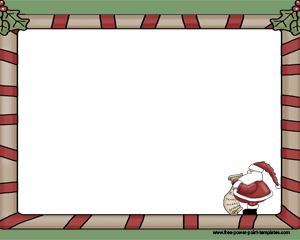 বাড়ীর কাজ
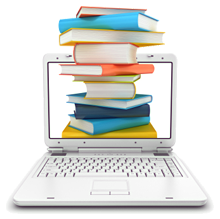 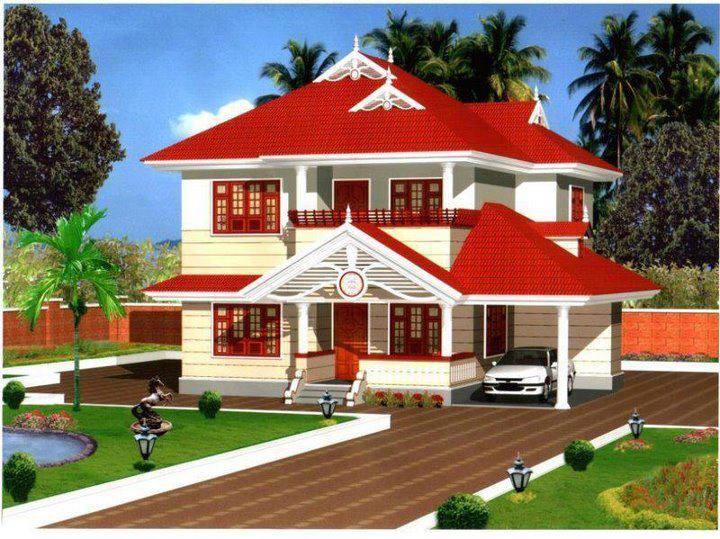 কর্মী সংগ্রহ এবং মানব সম্পদ ব্যবস্থাপনার সংজ্ঞাসহ কর্মী সংগ্রহের অভ্যন্তরীণ এবং বাহ্যিক উৎসসমূহ লিখে আনবে।
মোঃ  মনজুর  আলম,  প্রভাষক-ব্যবস্থাপনা,সাথিয়া সরকারি কলেজ, পাবনা।
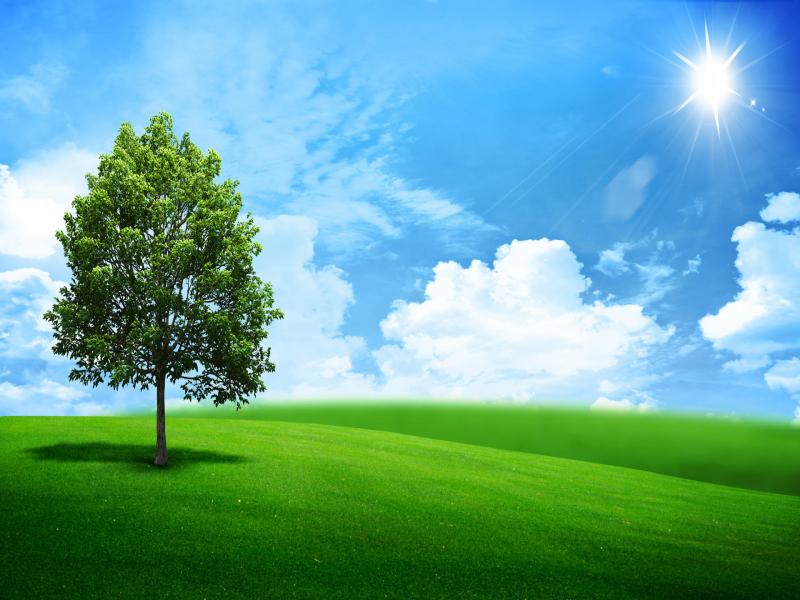 সবাইকে ধন্যবাদ
সবাইকে ধন্যবাদ
সবাইকে ধন্যবাদ
মোঃ  মনজুর  আলম,  প্রভাষক-ব্যবস্থাপনা,সাথিয়া সরকারি কলেজ, পাবনা।